¯^vMZg
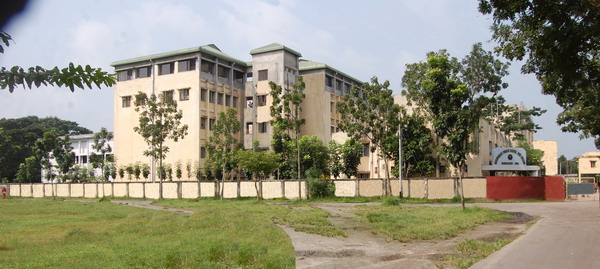 K¨v›Ub‡g›U cvewjK ¯‹zj I K‡jR
‡gv‡gbkvnx


Bmjv‡gi BwZnvm I ms¯‹…wZ
Dc¯’vcbvq:myjZvb Avn‡g`cÖfvlKBmjv‡gi BwZnvm I ms¯‹…wZ K¨v›Ub‡g›U cvewjK ¯‹zj I K‡jR,‡gv‡gbkvnx
Avie AÂj
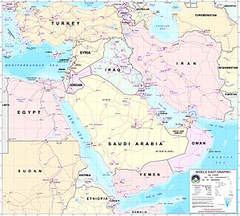 Av‡jvP¨ welq:gnvbex (m:) Gi beyqZ jvf I cieZx© Rxeb        1)beyqZ jvf           *610wLª:,27igRvb k‡e K`i ivwÎ‡Z †niv ¸nvq        2)Bmjvg:           *Bmjvg A_©:kvwšÍ,wbivcËv I gyw³           *Bmjv‡gi cvuPwU wfwË     Kv‡jgv,bvgvR,‡ivRv,n¾,hvKvZ         3)KziAvb kixd:             *610wLª:,27igRvb-632wLª:,12iweDj AvDqvj              =23eQi             *KziAvb k‡ãi A_©:cwVZ             *cy¯ÍKvKv‡i wjwce×:651wLª:,nhiZ Imgvb(iv:) Gi                   mgq,hv‡q` Be‡b mvwe‡Zi †bZ…‡Z¡             *fve I fvlv             *¸iæZ¡
4)Bmjvg cÖPvi I wbh©vZb †fvM:    K)Bmjvg cÖPvi:       #‡Mvc‡b wZb eQi       #KzivBk‡`i wbh©vZb:    L)KzivBk‡`i we‡ivwaZvi KviY:       #Bmjv‡gi Av`k© KzivBk‡`i bxwZweiæ×       #¯^v_©we‡ivax cÖ¯Íve     M)Avwewmwbqvq wnRiZ:       *1g wnRiZ:615wLª:       *2q wnRiZ:616wLª:     N)Avwewmwbqvq wnRi‡Zi ¸iæZ¡:        *bZzb `„óvšÍ ¯’vcb
5)Av‡cv‡mi e¨e¯’v:  6)KzivBk‡`i eqKU:  7)Lvw`Rv I Avey Zvwj‡ei g„Z¨y:  8)gnvbex (mv:) Gi Zv‡qd Mgb  9)‡givR Mgb                    10)Avj AvKvevi evqAvZ:      *3wU evqAvZ-620,621.622     #mvwnZ¨PP©v
Any Quetion?
evoxi KvR:*10wU eûwbe©vPbx cÖkœ ‰Zwi K‡i Avb‡Z n‡e|
ab¨ev`